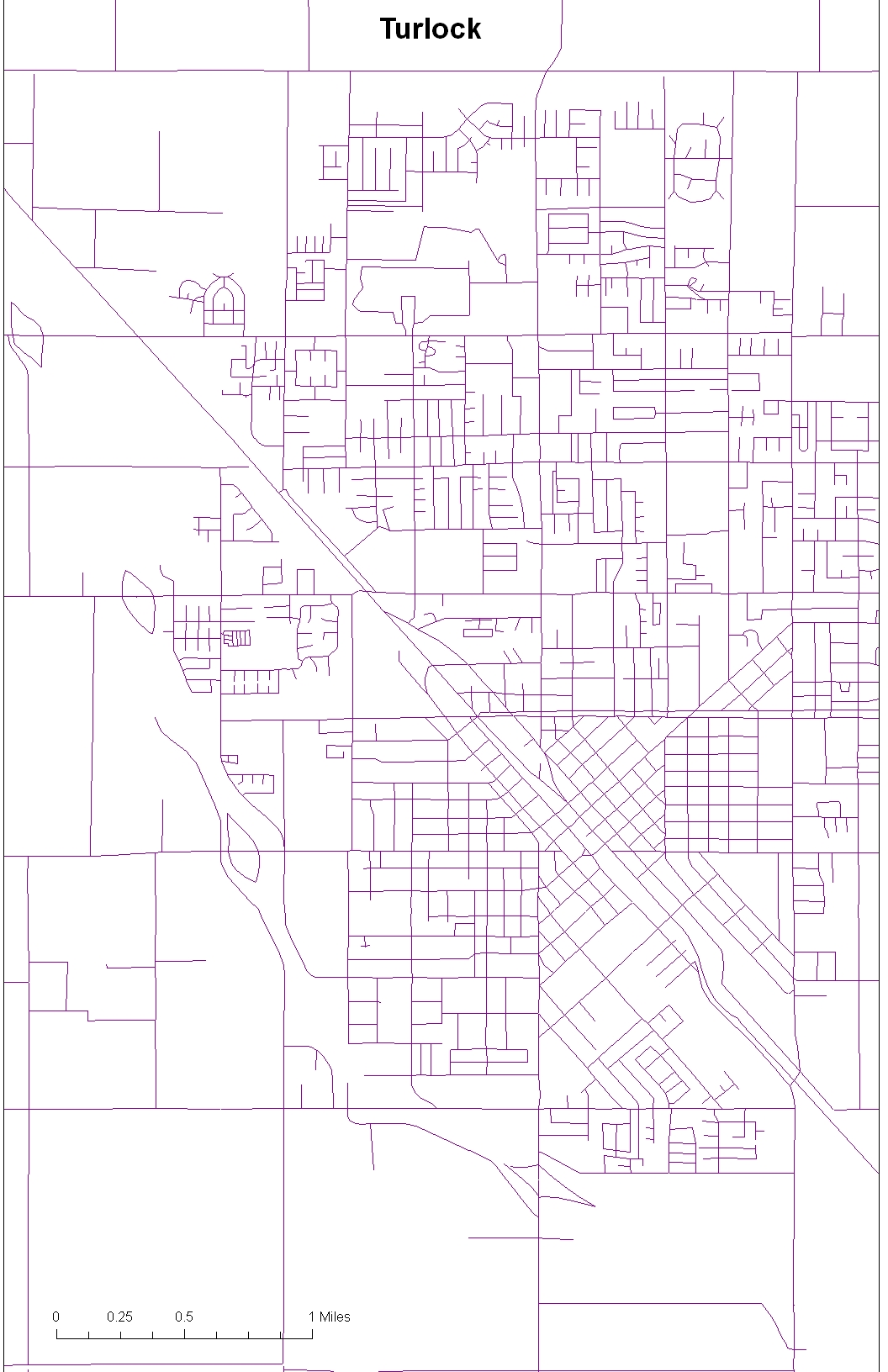 Each colored block
Is roughly 0.5 x 0.5 mile square

Great precision is not required in this calculation
Turlock 1
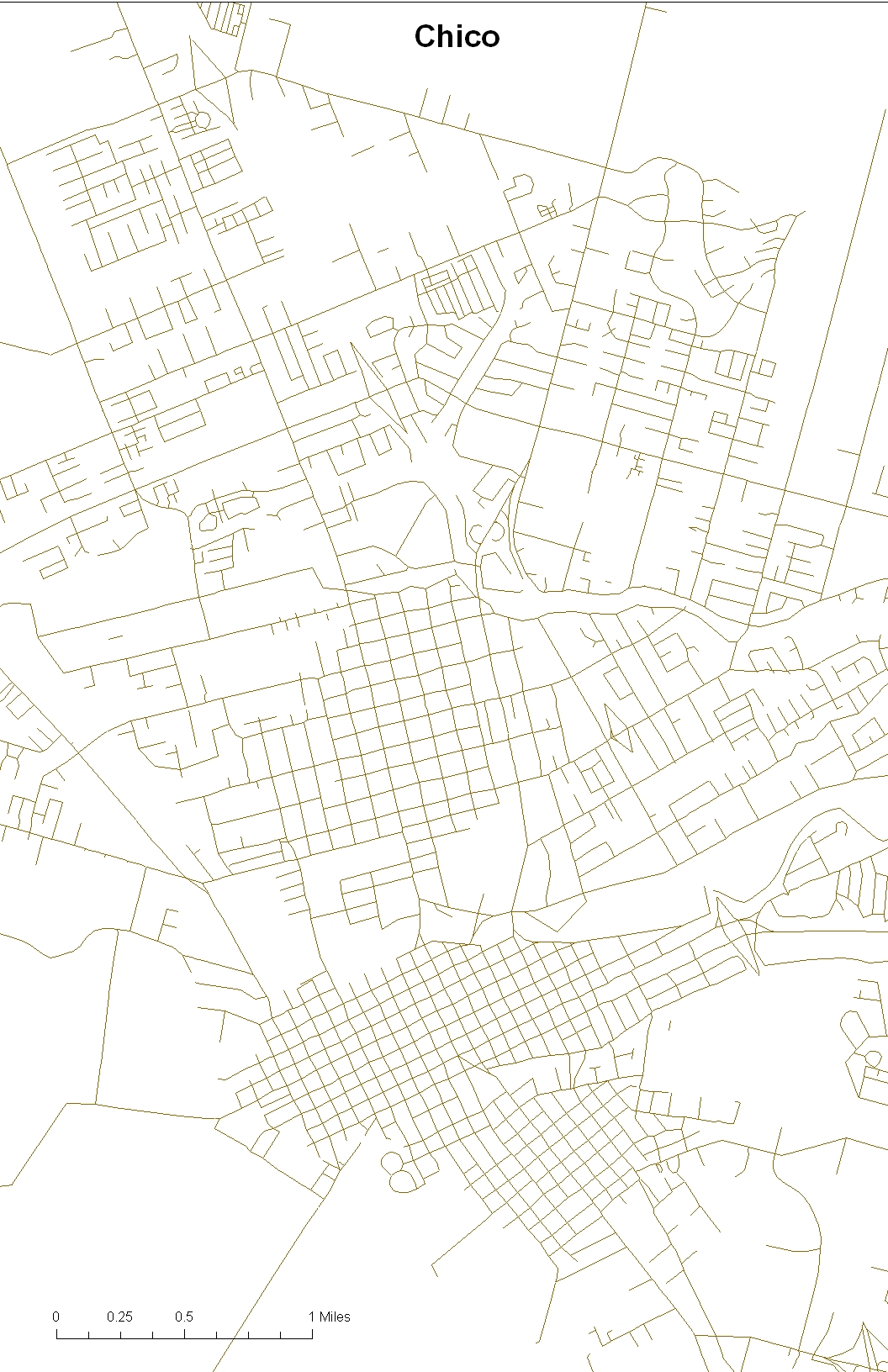 Chico 3
Chico 2
Chico 1
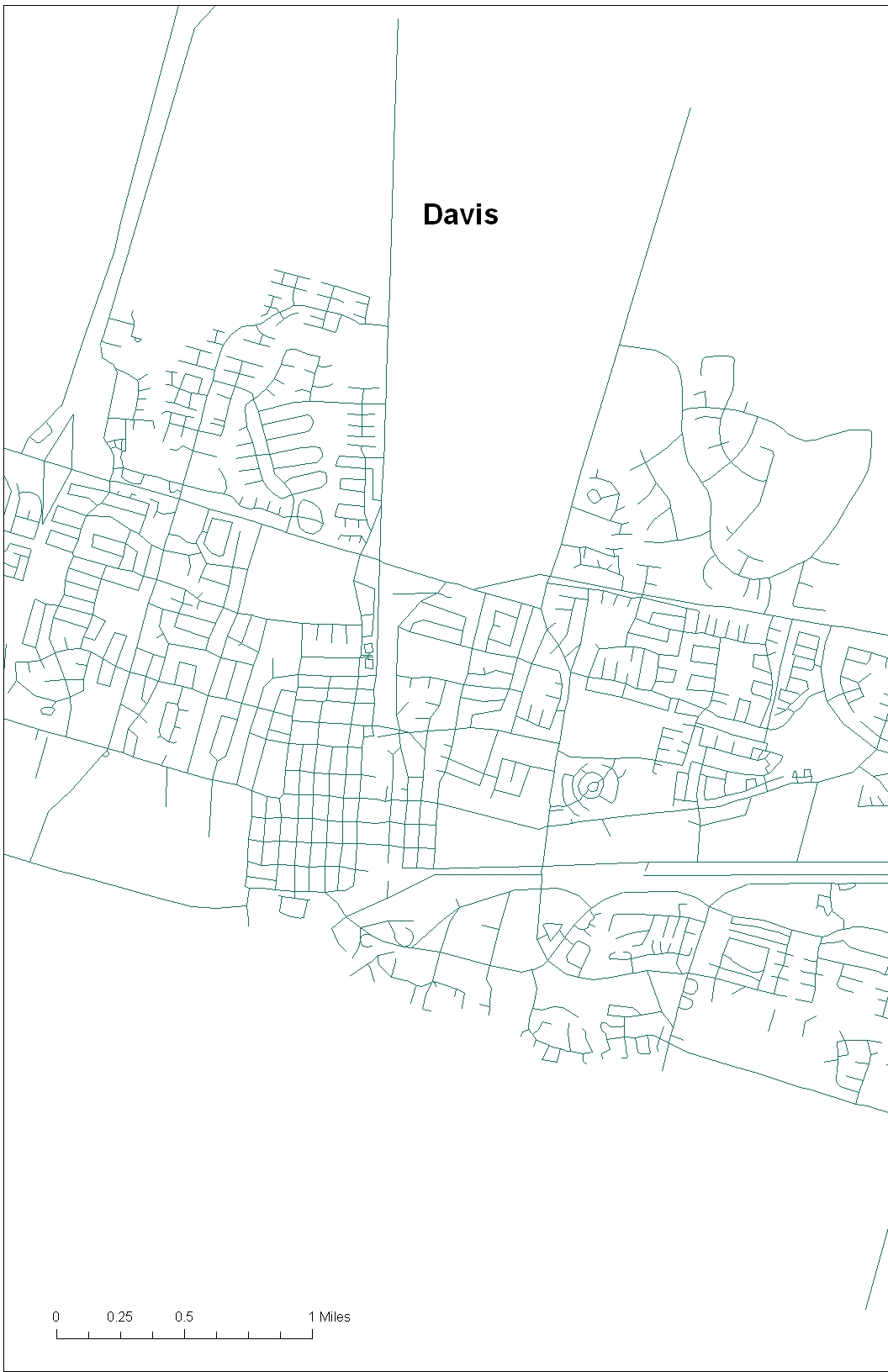 Davis 1